Картинный диктант № 10
Перфилова Галина Борисовна
учитель начальных классов
МОУ-СОШ № 17
город Клин Московская область
1. Выбери из слов (названий предметов) гласные буквы и запиши их.
2. Запиши отгадки.
Как над речкой, над рекой Появился вдруг цветной Чудо мостик подвесной.
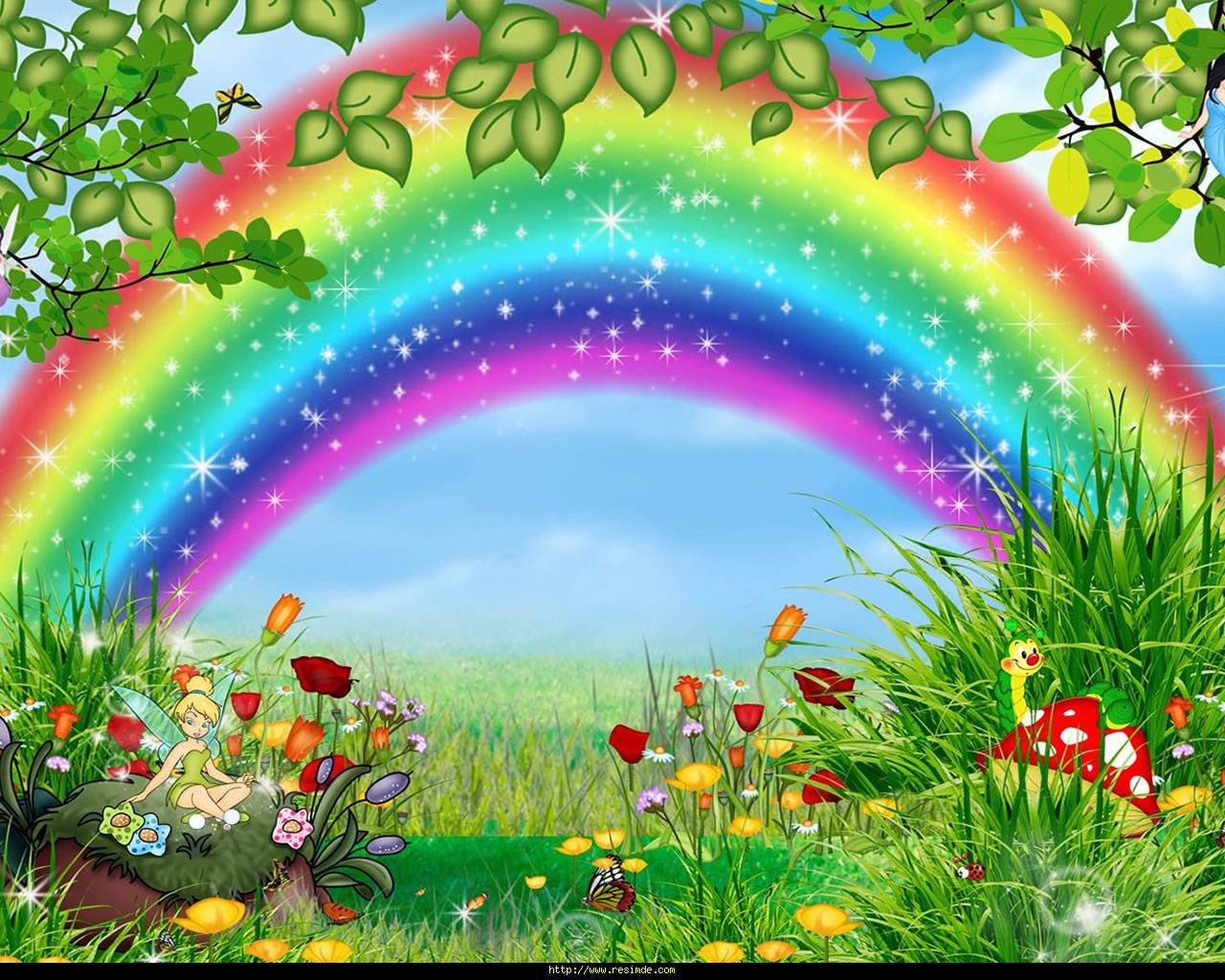 По городу дождик осенний гулял, Зеркальце дождик своё потерял. Зеркальце то на асфальте лежит, Ветер подует - оно задрожит.
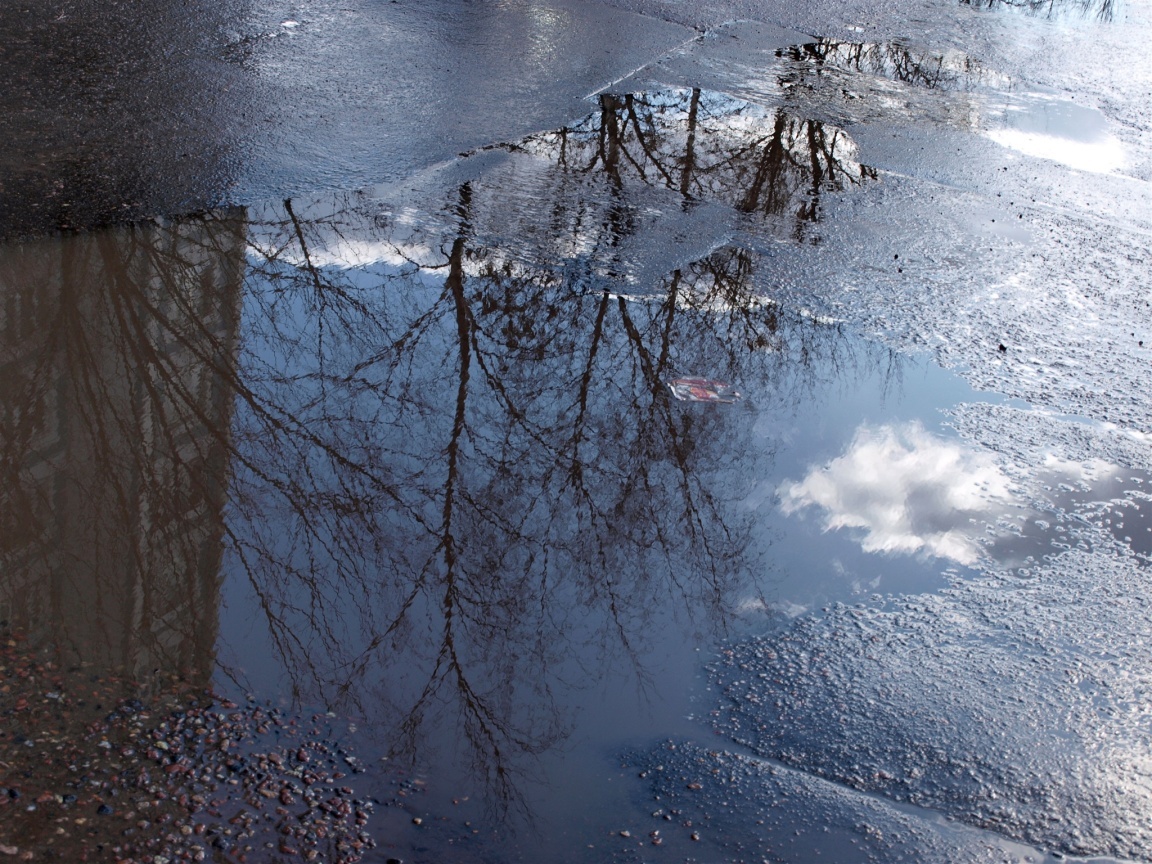 В огороде - жёлтый мяч. Только не бежит он вскачь, Он как полная луна. Вкусные в нём семена.
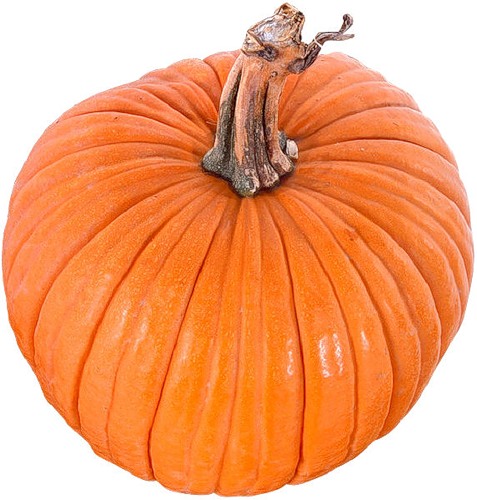 3. Запиши предложения.Мне семь лет. Я учусь в
МОЛОДЦЫ!